МЕТОДИЧЕСКОЕ СОПРОВОЖДЕНИЕ СТАРШЕГО ВОСПИТАТЕЛЯ ПО ОРГАНИЗАЦИИ АТТЕСТАЦИИ НА СООТВЕТСТВИЕ ЗАНИМАЕМОЙ ДОЛЖНОСТИ
Баланаева И.Ф.,
Методист по кадровой работе УМС ИМО УО ИКМО по Авиастроительному и Ново-Савиновскому районам г.Казани
Казань, 2023
АТТЕСТАЦИЯ
определение деловой квалификации работника, отзыв о его способностях, обязательное условие для присвоения работнику персонального разряда, звания.
Федеральные  ДОКУМЕНТЫ 


Федеральный закон от 29.12.2012 № 273 «Об образовании в Российской Федерации»
 статья 49, п.1,2
Постановление Правительства России  от 08.08.2013 № 678 «Об утверждении номенклатуры должностей педагогических работников, должностей руководящих работников»

Единый квалификационный справочник должностей педагогических работников (приказ МЗСР РФ №761 от 26.08.2010 г.)

Приказ МОиН РФ от 07 апреля 2014 г. № 276 «О порядке проведения аттестации педагогических работников образовательных организаций, осуществляющих образовательную деятельность»
Региональные документы
Приказ МО и Н РТ от 14 января  2015 г. № 79/15 «Об утверждении Положения о формах и процедурах аттестации педагогических работников организаций Республики Татарстан, осуществляющих образовательную деятельность»
 Приказ МО и НРТ от 05 августа 2016 г. № под- 1519/16  «Об утверждении регламента по проведению аттестации педагогических работников организаций Республики Татарстан, осуществляющих образовательную деятельность в информационной системе «Электронное образование в Республике Татарстан» 
 Об организации инновационной деятельности 
(письмо МО и НРТ от 03.09.2016  №1325/15)
Региональные документы
Приказ МО и НРТ от ___ мая 2023г.
 №под-____/2___
 «Об итогах аттестации педагогических работников образования РТ в 2022/2023 учебном году и задачах по аттестации на 2023/2024 учебный год» 

 О приеме аттестационных заявлений в октябре 2023г. 
(Письмо МО и НРТ от ___.09.2023г. )
Какие виды аттестации реализуются в образовательных организациях?
На кого распространяются положения Порядка?
Обязательная аттестация
Это аттестация на подтверждение соответствия занимаемой должности, которую проходят - молодые педагоги со стажем 2 года;
- педагоги, поменявшие должность;
- педагоги, поменявшие место работыи не имеющие квалификационнойкатегории.
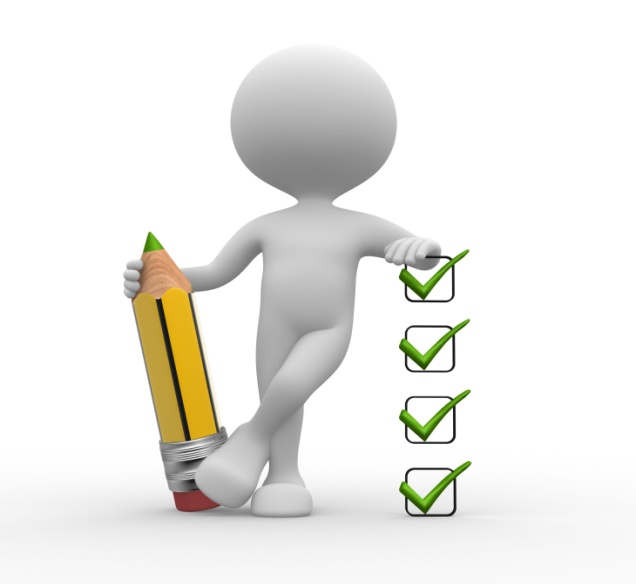 Кто не проходит аттестацию в целях     подтверждения СЗД?
СРОК       ИХ        АТТЕСТАЦИИ
Их аттестация возможна 
По п. 3,4,5. не ранее,  чем через 2 года после
 их выхода из отпуска

По п.6. не ранее, 
чем через год после выхода их на работу
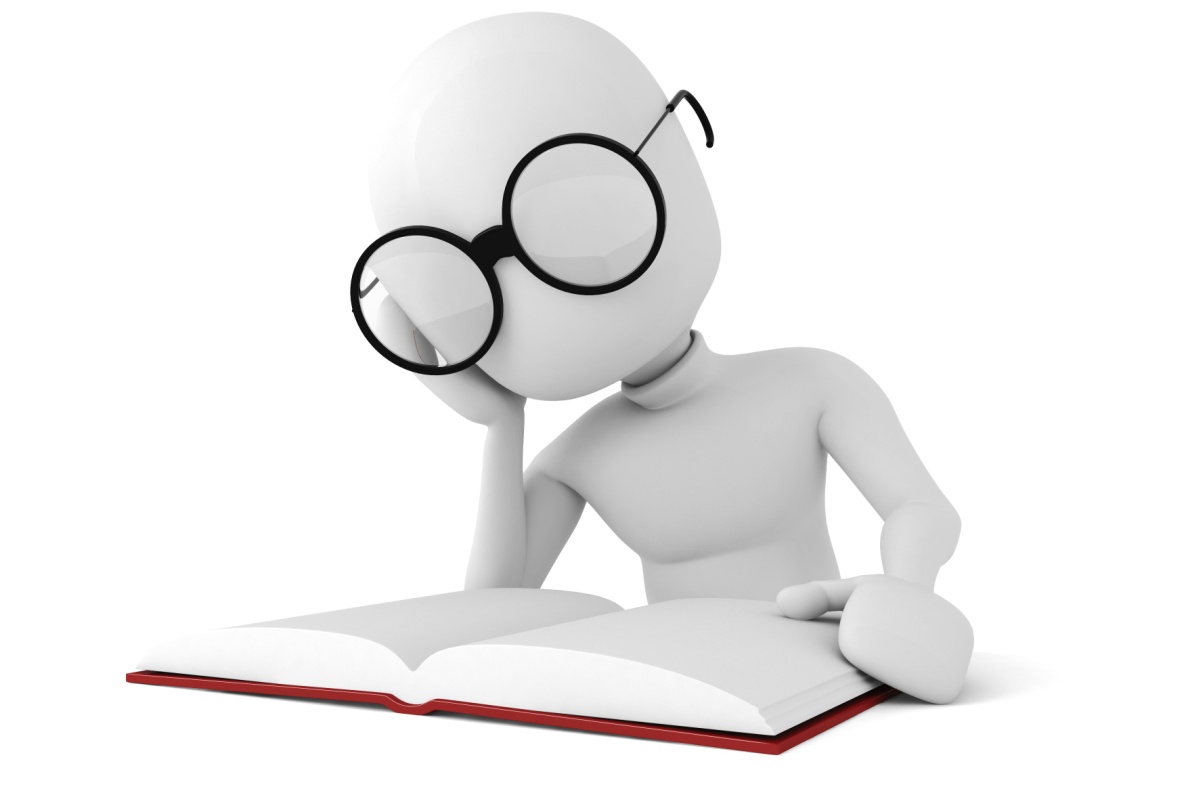 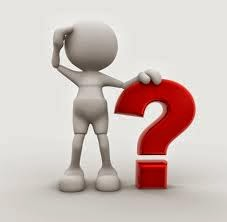 Организация и нормативно-правовоесопровождение обязательной аттестации
• Разработка и утверждение приказов и локальных актов• Подготовка представления работодателя нааттестуемого педагога• Организация проведения оценки профессиональнойдеятельности (в том числе оценки знаний)• Подготовка протокола оценки профессиональнойдеятельности (знаний)• Проведение заседания аттестационной комиссии• Подготовка выписки из протокола заседанияаттестационной комиссии
ПРИКАЗЫ И ЛОКАЛЬНЫЕ АКТЫ (долгосрочные)
• Приказ «Об утверждении Положения обаттестационной комиссии ОО» и (приложение кприказу) «Положение об аттестационной комиссииОО»• Приказ «Об утверждении Регламента проведенияоценки профессиональной деятельности (в томчисле оценки профессиональных знаний) и(приложение к приказу) «Регламент проведенияоценки профессиональной деятельности ( в томчисле оценки знаний) для педагогическихработников, аттестуемых с целью подтверждениясоответствия занимаемой должности»
ТИПОВЫЕ ОШИБКИ И НАРУШЕНИЯ
• В приказах - ссылка на устаревший документ.Внимание! Аттестация проводится на основанииПорядка аттестации, утвержденного приказомМОиН РФ от 07.04.2014 No276• Регламент не адаптирован к конкретному учреждению• Положение и Регламент должны быть согласованы спредседателем профкома ОО• Срок действия этих приказов и локальных актов –долгосрочный (на несколько лет)
ПРИКАЗЫ (краткосрочные)
Приказ об аттестационной комиссииВнимание! – создается в сентябре сроком на 1 год• Приказ о проведении аттестации педагога на СЗДВнимание!- в приказе прописывается дата проведения оценкипрофессиональных знаний или отдельный график– в приказе о проведении аттестации подписьаттестуемого работника и дата– на момент издания приказа педагог долженпроработать в данном учреждении полных 2 года
ПРЕДСТАВЛЕНИЕ РАБОТОДАТЕЛЯ НА АТТЕСТУЕМОГОРАБОТНИКА
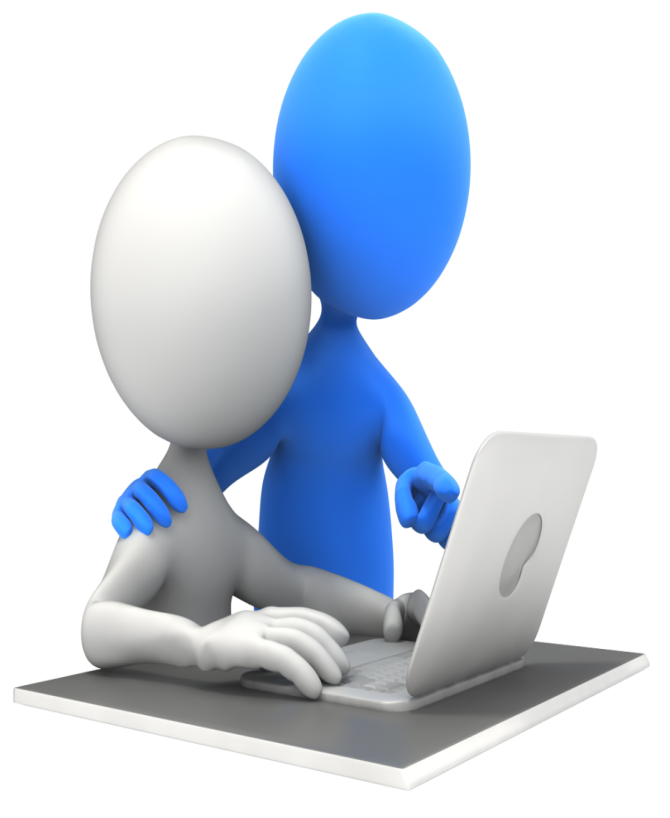 • Срок – за 30 дней до аттестациипедагог знакомится спредставлением• На представлении – подписьаттестуемого и дата• Содержание представления –компетентностный подход• Из содержания – грамотныерекомендации
ЧЕРЕЗ МЕСЯЦ
Оценка профессиональной деятельности(знаний) в определенной форме• Протокол оценки профессиональнойдеятельности (знаний)• Заседание аттестационной комиссии(протокол)• Выписка из протокола аттестационнойкомиссии (под роспись) – в течении 2 днейпосле заседания аттестационной комиссии• Выписка вкладывается в личное делопедагога
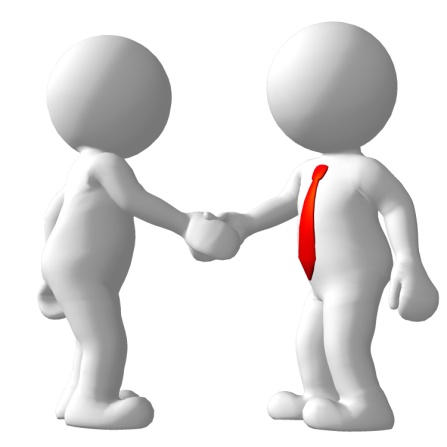 Один из важнейших документов аттестации педагога наСЗД является Представление руководителяобразовательной организации(ответственным за подготовку и качество Представленияявляется старший воспитатель).Согласно пункту 17 Порядка аттестации Представленияна аттестуемых педагогов должны содержать полную,мотивированную, всестороннюю и объективную оценкупрофессиональных, деловых качеств педагогическихработников на основе его профессиональнойдеятельности в динамике за 5 лет, предшествующихаттестации.В Представлении должны быть отражены выводыадминистрации об уровне развития базовыхметодических компетенций аттестуемого работника.
ТИПОВЫЕ ОШИБКИ :
Смена формы Представления (она утвержденаРегламентом)• Не отражен компетентностный подход• Однотипное содержание, набор трафаретныхфраз• Нет объективного анализа профессионализмапедагога («хвалебная ода»)• Нет таких фраз – выявлены некоторыеупущения..., нет системности..., показалотносительно низкий уровень умения...,педагог не всегда видит..., что можнооправдать недостаточной опытностьюпедагога• Нет грамотных рекомендаций по темпараметрам, которые дали западание
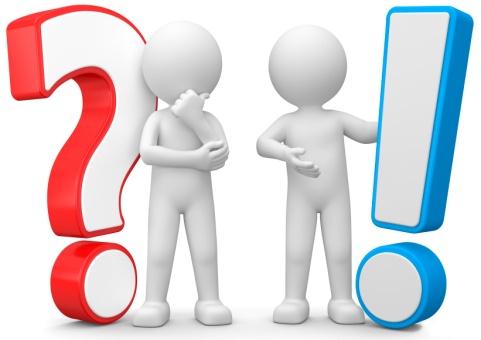 Грамотные конструктивные обоснованныерекомендации в Представлении могутстать программой развития педагога в егоподготовке к аттестации на первуюкатегорию.
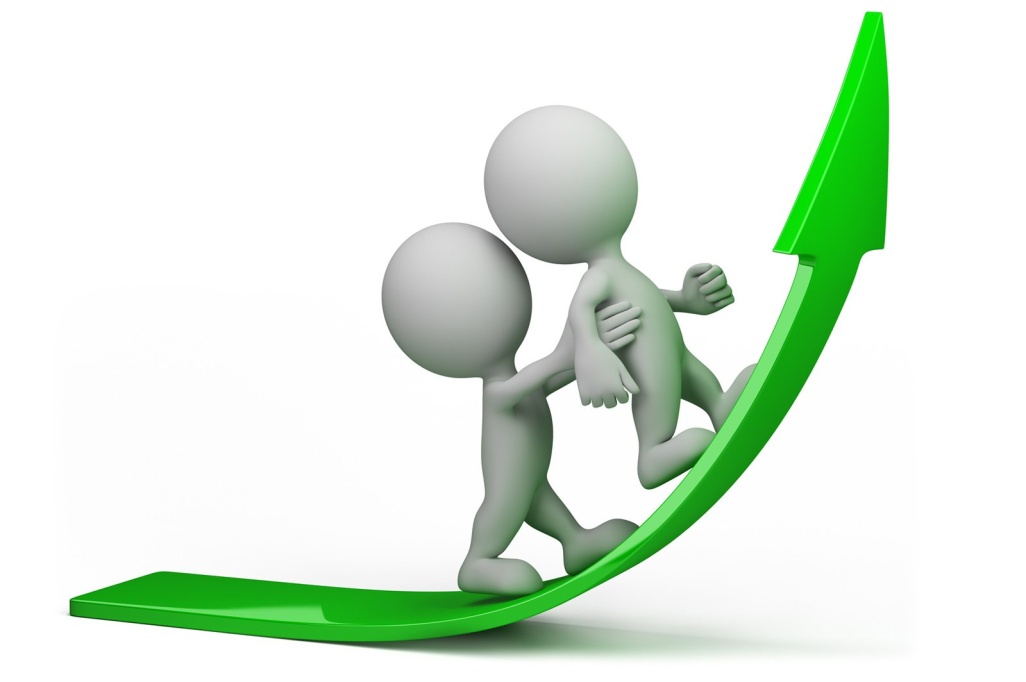 СПАСИБО ЗА ВНИМАНИЕ!